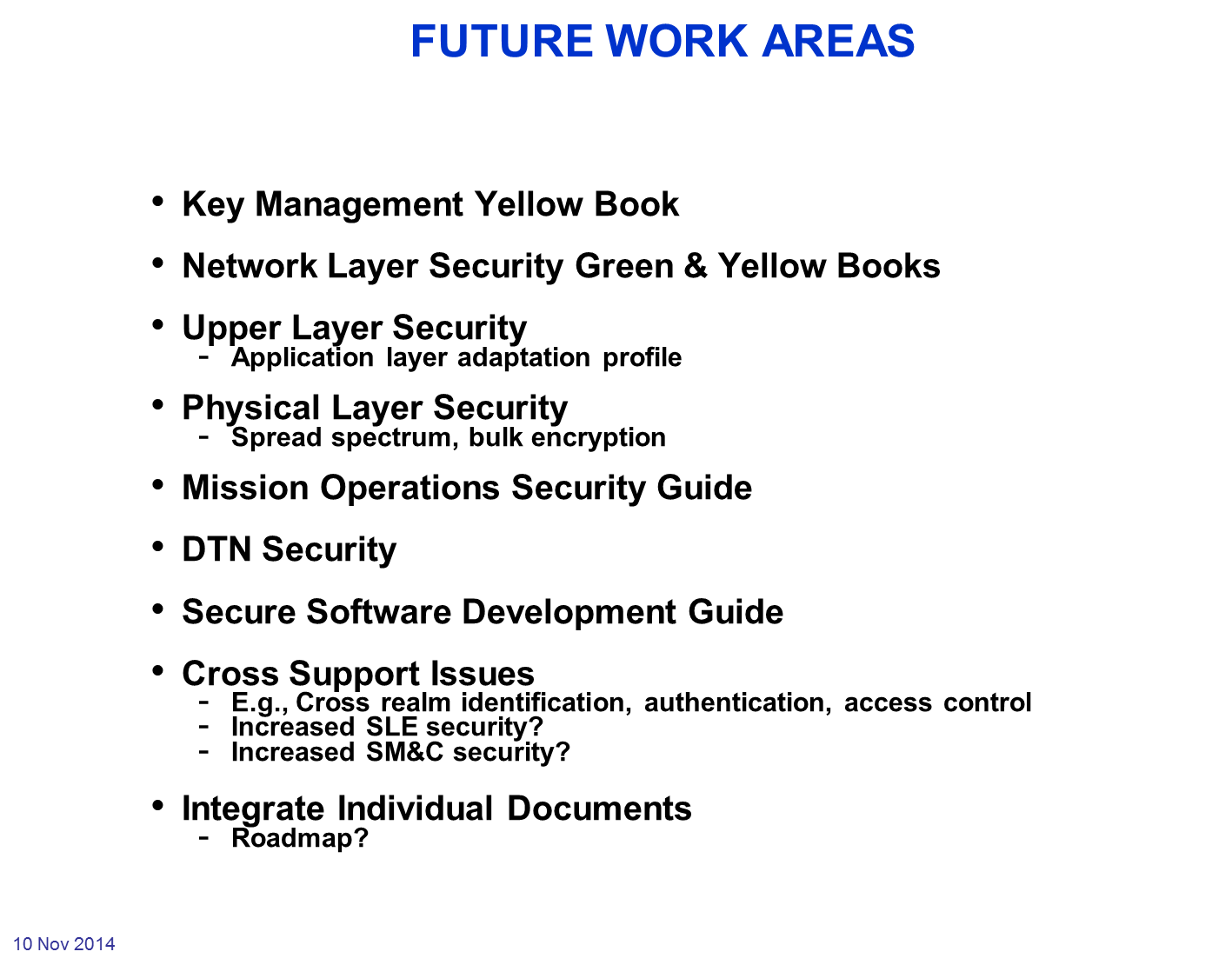 KM SDLS Extended Procedures YB
Covered (next slide)
(3)
2019
2017
2018
2019
2024
2018
Additional future work
(1) Credentials (2016) (NASA, ESA, DLR, CNES)
Credentials management (CCSDS implementation of root CA, e.g., DigiCert, DeepSpace Gateway project)
Authentication Credentials Management YB (2019)
(2) Link layer security for future unified space link protocol (migration of SDLS). (2019) (UKSA experiences w/SDLS & USLP) (propose to SDLS)
(3) Key Management Green Book revision (ESA) (2019)
(4) Secure Software GB (2021) (ESA, NASA) (further discussions to occur – Brandon, Daniel, Marcus)
(5) SM&C MOS Security BB (2022)
(6) Physical Layer Concepts GB (2022) (ESA, NASA) (white paper)
Radio Frequency Transport for Interoperable Physical Layer Security (ground station/mission control) 
Optical
(7) Application layer security (2024) (protecting the app layer): 
BB Profile TLS; (2020) ?? Do we need this in light of next bullet
MB best practices for various ways to secure payload data within applications (e.g., CMS payload for BP, file security CFDP)
White paper to determine directions
Intergovernmental Govt Credentials Authority Requirements/Needs/Conop/Bridge (2020)
Document Roadmap (integrate documents?) (??)
SDLS Extended Procedures Green Book (2019)
SDLS Extended Procedures Yellow Book (2020)
DTN Security (post-SBSP: key management, security management, as-needed, ongoing) 
Post-quantum crypto updates to algorithm BB (mid 2020s)
Light-weight cryptographic algorithm
Electronic data sheets – transaction protection (authentication, confidentiality) (SOIS related)
Revision of Security Architecture MB published in 2012 (pending results from SAWG) 
Asymmetric Key Management  (CNES presentation) + quantum key management
Quantum Key Distribution
Zero Trust Principals
Quantum Internet Security